つか「ことわざ」を使ってみよう
[Speaker Notes: 「ことわざ」を使ってみよう。]
いち
ことわざ〈その一〉
いし ばし　　　たた　　　　　　　 わた石橋を叩いて渡る
[Speaker Notes: 一つめのことわざです。
＜クリック＞フェードイン（枠囲み）
　「石橋を叩いて渡る」
　聞いたことはありますか。]
いし ばし　　　たた　　　　　　　 わた石橋を叩いて渡る
い　　み
意味
つよ                がんじょう        み                 いし         はし強くて頑丈に見える石の橋でも、　　　　　 あん   ぜん             たし                                                         わたなお安全を確かめてから渡る。 よう  じん   ぶか             もの  ごと            おこな用心深く物事を行うことのたとえ。
[Speaker Notes: このことわざの意味を見てみましょう。
＜クリック＞フェードイン（意味　以下の文）
　強くて頑丈に見える石の橋でも、なお安全を確かめてから渡る。
　用心深く物事を行うことのたとえです。]
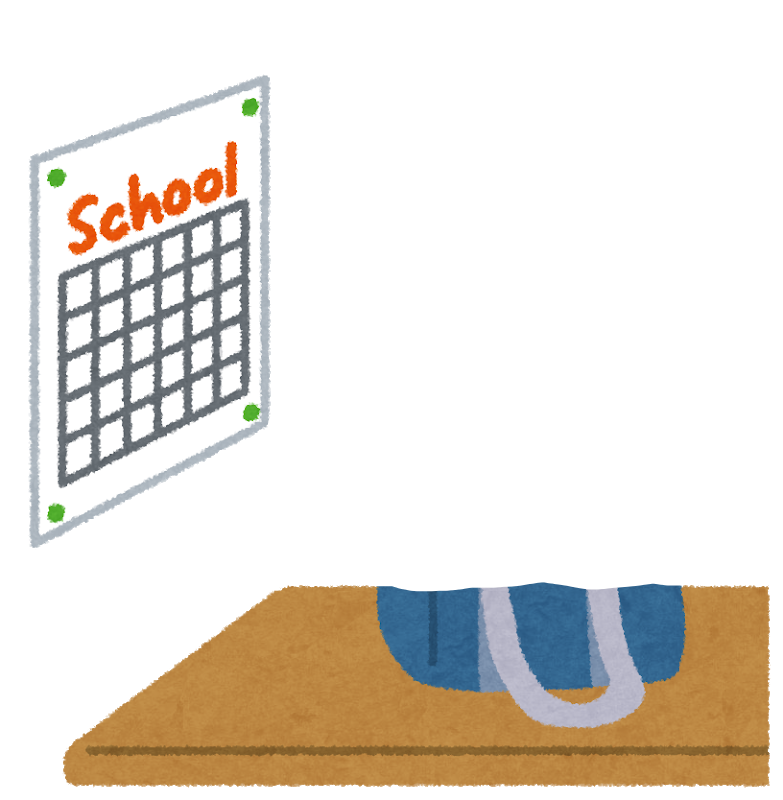 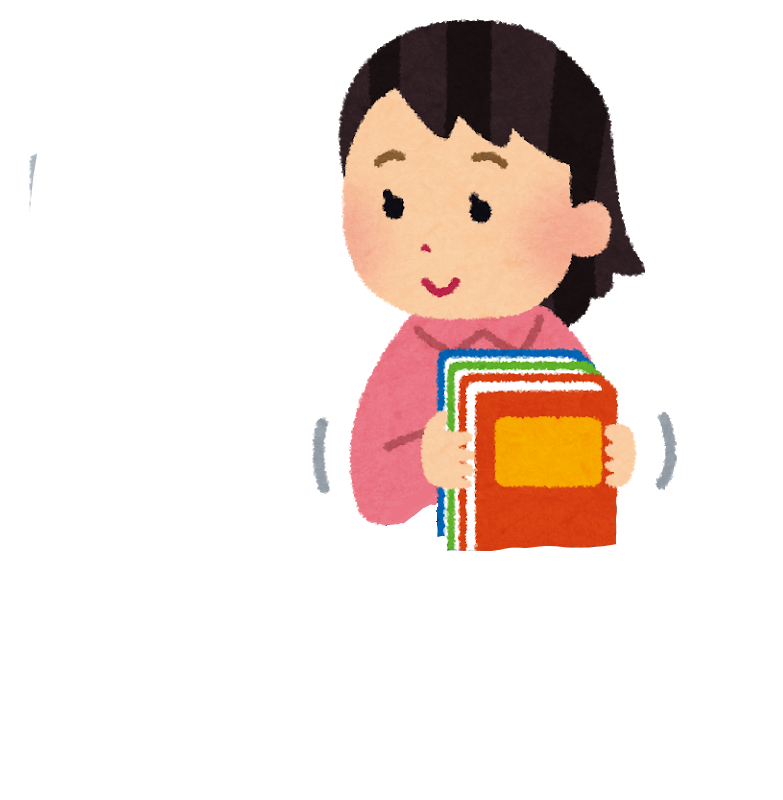 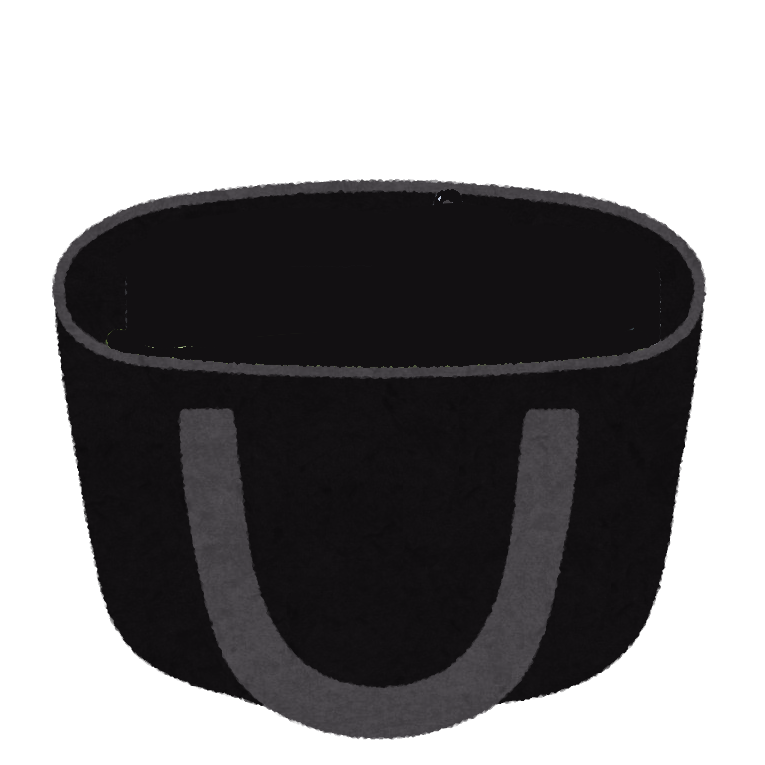 [Speaker Notes: けいこさんは、
毎日寝る前に
次の日の学校の
持ち物の用意をしています。]
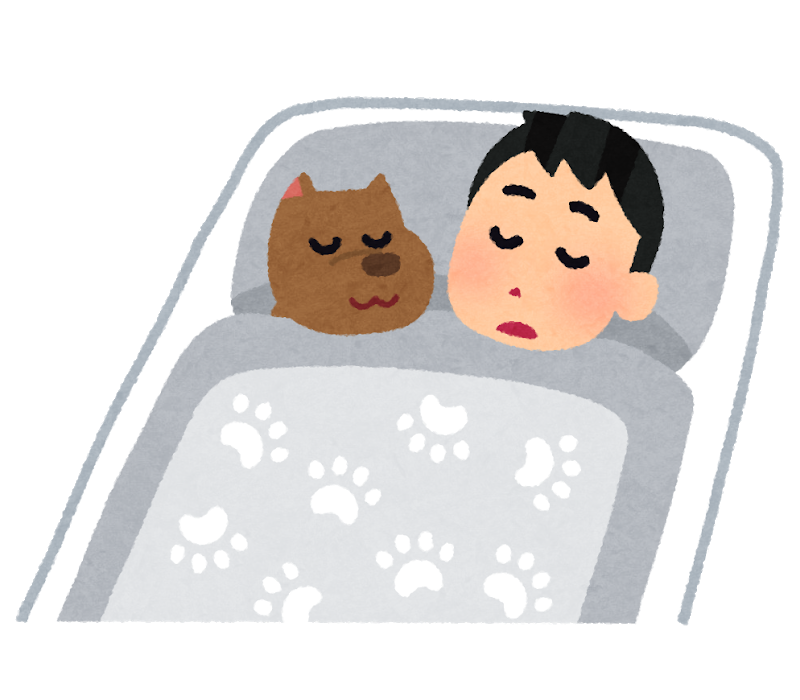 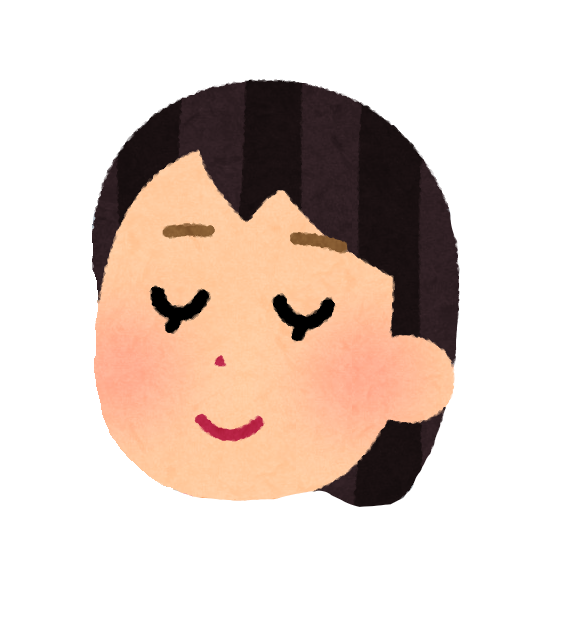 [Speaker Notes: 今日も、
明日の学校の準備を終えてから
布団に入りました。]
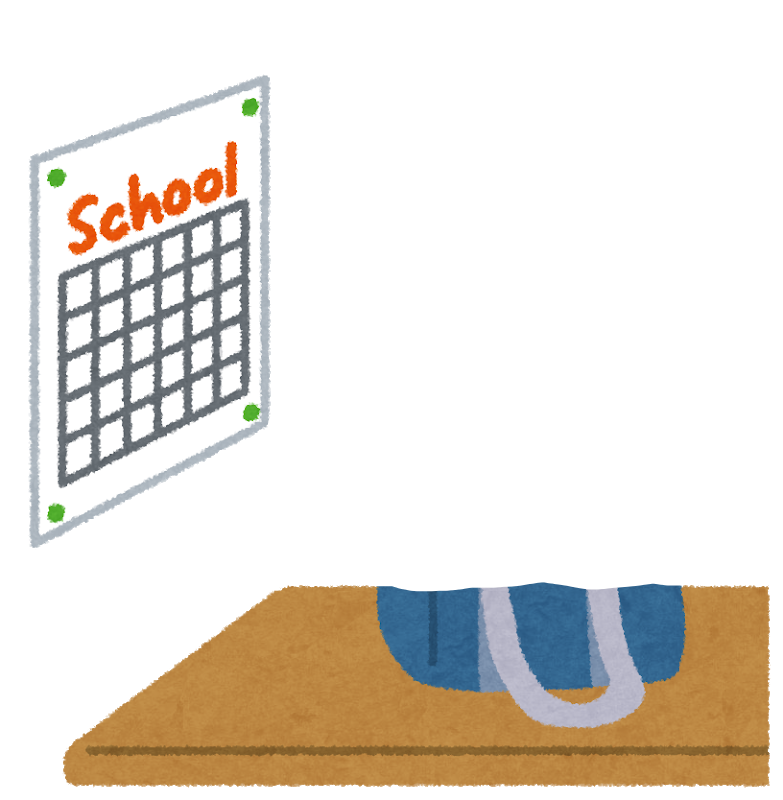 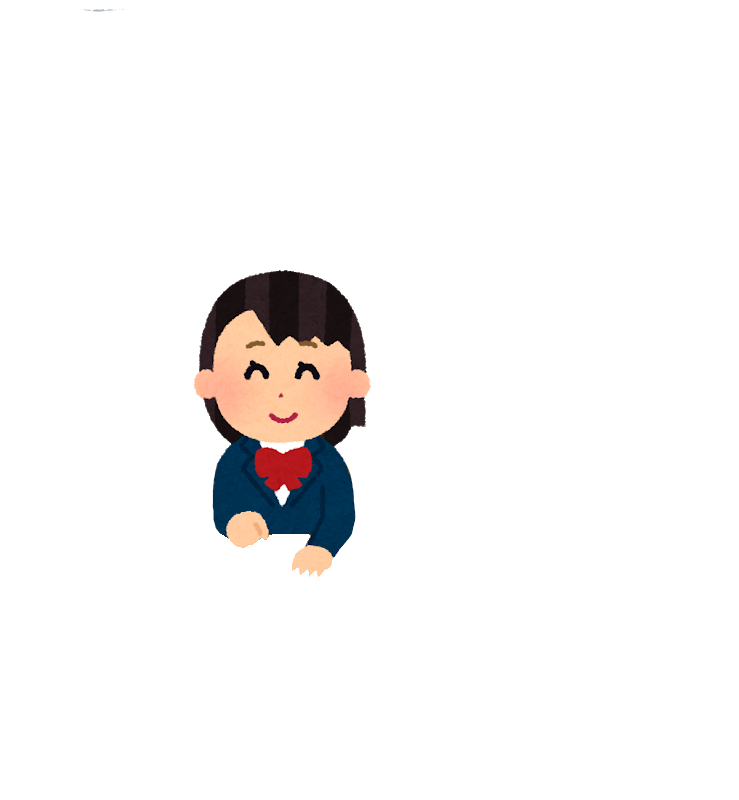 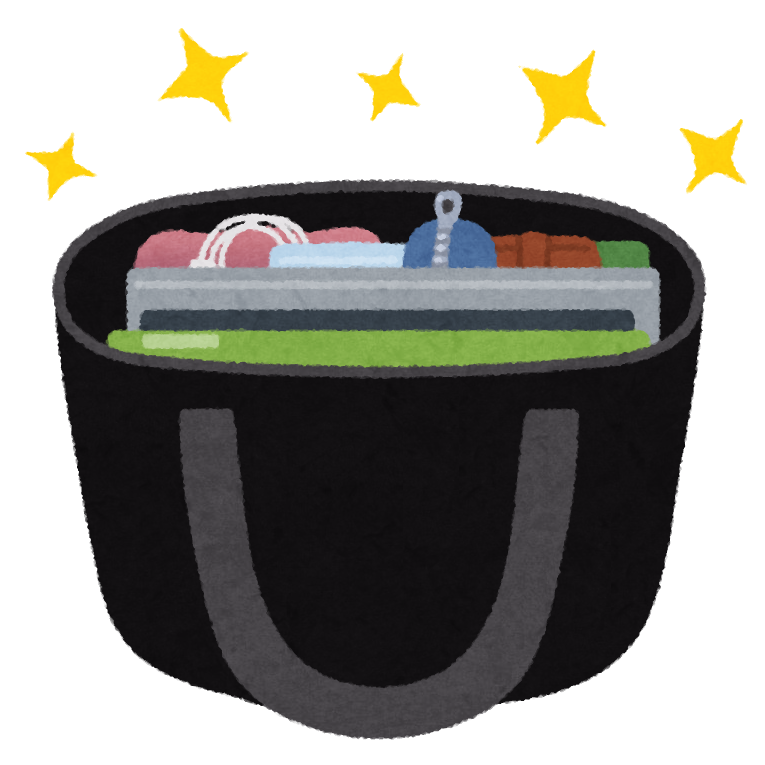 [Speaker Notes: 次の朝、けいこさんは、学校に行く前に、
もう一度忘れ物がないか、確認をしています。

石橋を叩いて渡るように、
用心深く準備していますね。]
きょう
今日も
わす
忘れもの

ないから
あんしん
安心ね
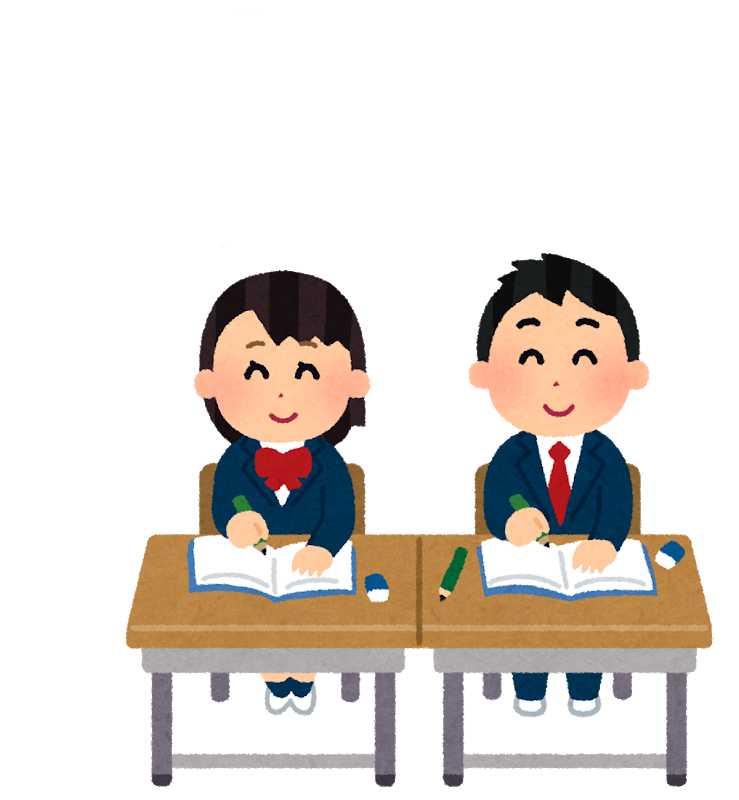 [Speaker Notes: けいこさんは、
今日も忘れ物がないので
安心して勉強していますね。]
いし ばし　　　たた　　　　　　　 わた石橋を叩いて渡る
い　　み
意味
つよ                がんじょう        み                 いし         はし強くて頑丈に見える石の橋でも、　　　　　 あん   ぜん             たし                                                         わたなお安全を確かめてから渡る。 よう  じん   ぶか             もの  ごと            おこな用心深く物事を行うことのたとえ。
[Speaker Notes: ことわざを確認しましょう。
　「石橋を叩いて渡る」
＜クリック＞フェードイン（意味）
　強くて頑丈に見える石の橋でも、なお安全を確かめてから渡る。
　用心深く物事を行うことのたとえです。]
かんが
考えてみましょう
みなさんにとっての　　　 いし ばし　　 　たた　　 　　　　 わた「石橋を叩いて渡る」は　　どんなときですか。
[Speaker Notes: ここで、考えてみましょう。
＜クリック＞フェードイン（以下の文）
　みなさんにとっての「石橋を叩いて渡る」は、どんなときですか。
　動画を一回止めて、一緒に見ている人とお話してみましょう。
（10秒待つ）]
に
ことわざ〈その二〉
や まちりもつもれば　山となる
[Speaker Notes: 二つめのことわざです。
＜クリック＞フェードイン（枠囲み）
　「ちりもつもれば　山となる」
　聞いたことはありますか。]
や まちりもつもれば　山となる
や まちりも、つもれば山のようになってしまう。
い　　み
意味
[Speaker Notes: このことわざの意味を見てみましょう。
＜クリック＞フェードイン（意味　以下の文）
　小さななちりも、たくさん積もったり、重なったりすれば、山のように大きなものになることのたとえです。
　では、「ちりもつもれば　山となる」のイメージを見てみましょう。]
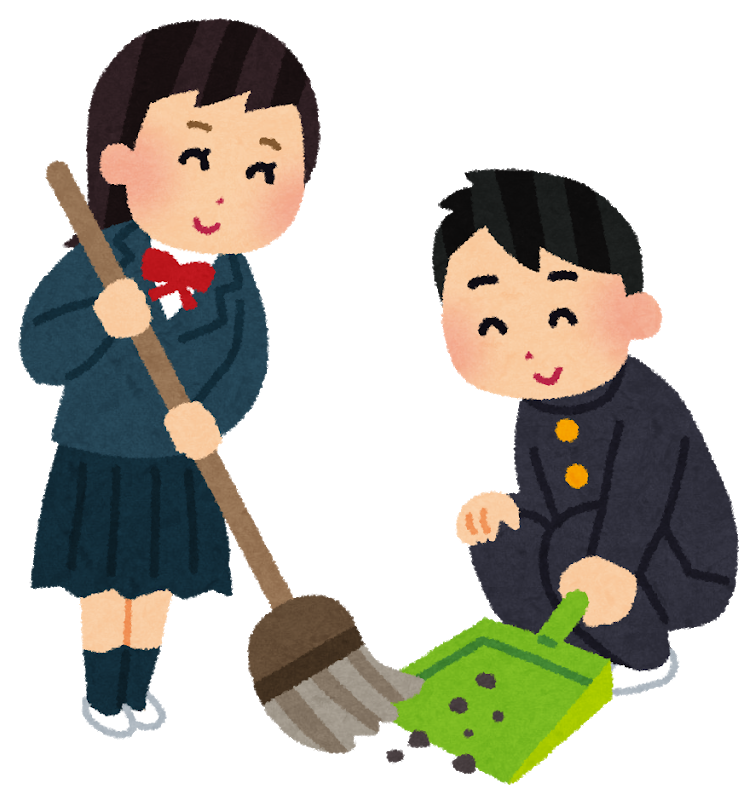 ちり
[Speaker Notes: 中学生が掃除をしています。
　小さなちりを、ほうきではいて集めていますね。]
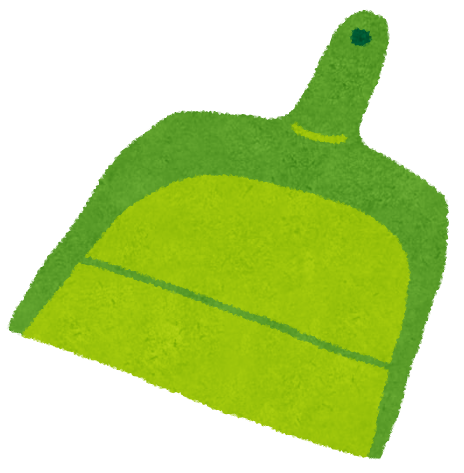 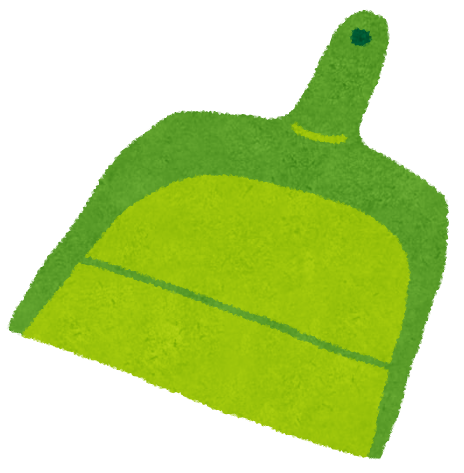 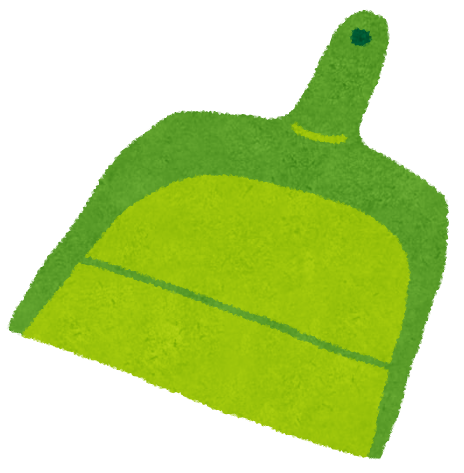 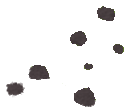 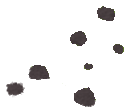 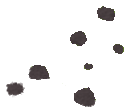 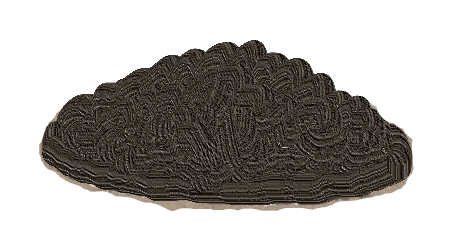 [Speaker Notes: ちりとりで集めた小さなちりです。
＜クリック＞スライドイン（ちりとり）→ちりが下に落ちる
　※上記のアニメーションを３回繰り返す　
　※下にちりの塊が現れる

　小さなちりも、一つの場所に集めると、ちりのまとまりが見えてきました。]
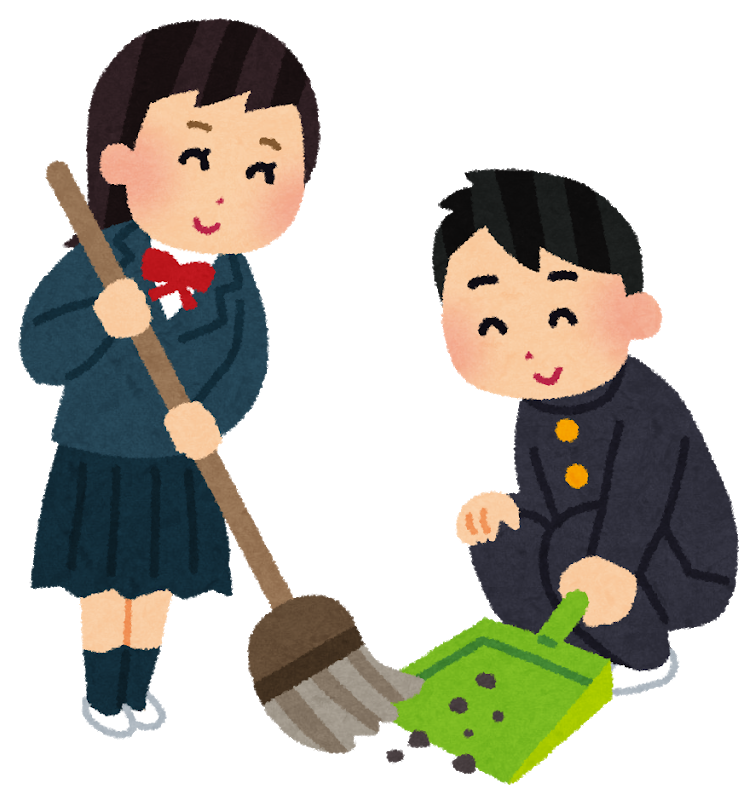 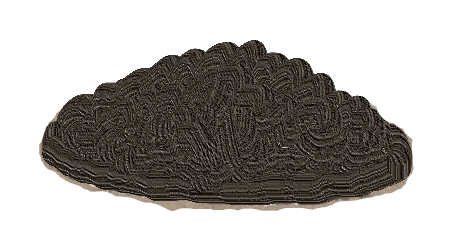 [Speaker Notes: 次の日も、掃除は続きます。
　小さなちりが、毎日少しずつ集まっていきます。]
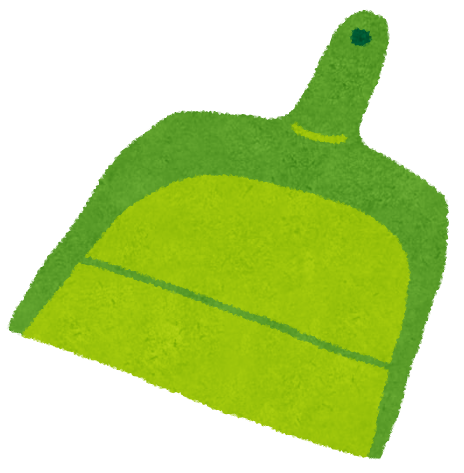 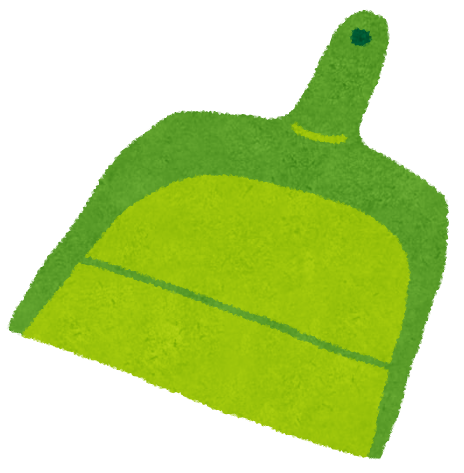 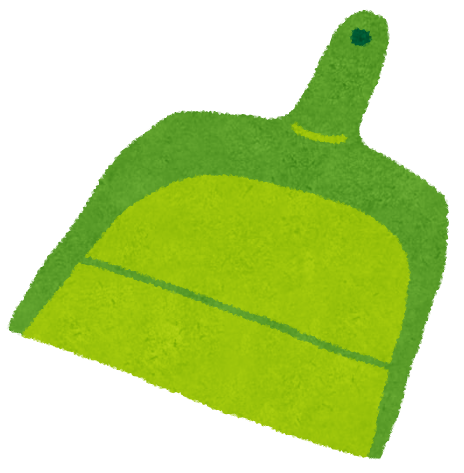 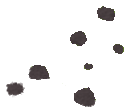 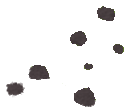 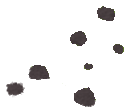 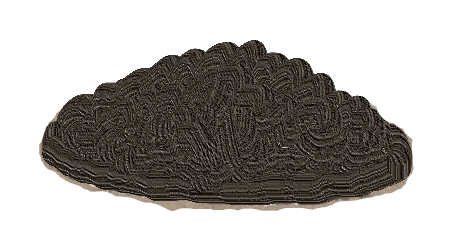 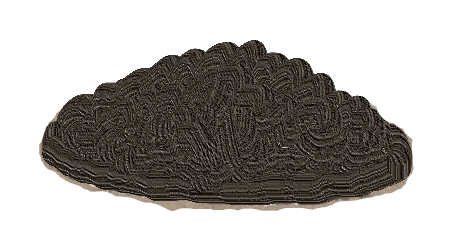 [Speaker Notes: ＜クリック＞スライドイン（ちりとり）→ちりが下に落ちる
　※上記のアニメーションを３回繰り返す　
　※下にちりの大きな塊が現れる

　小さなちりが集まって、少しずつ大きなかたまりになってきました。]
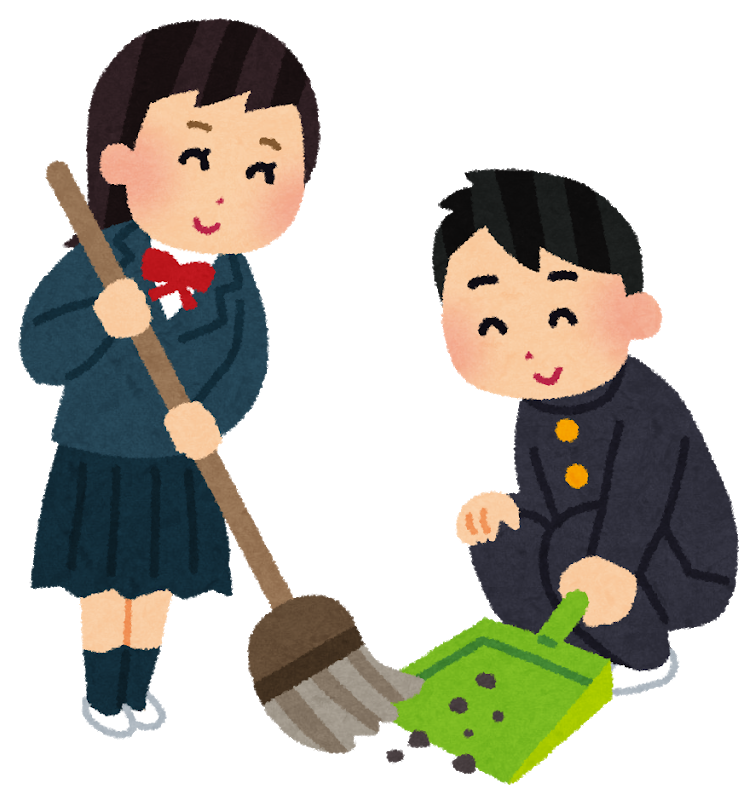 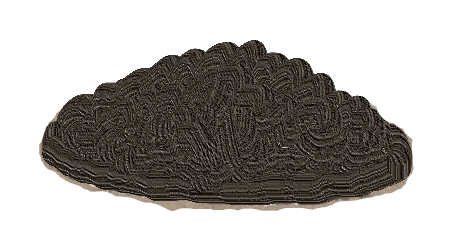 [Speaker Notes: 次の日もまた次の日も、掃除は毎日続きます。]
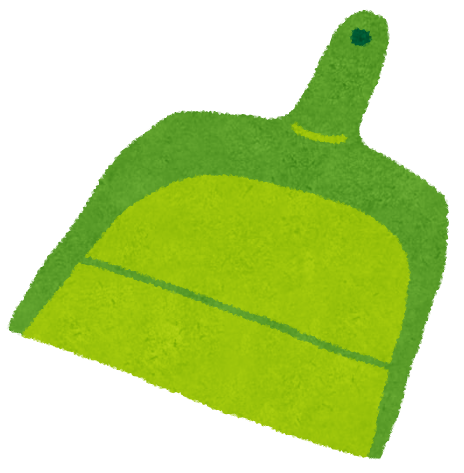 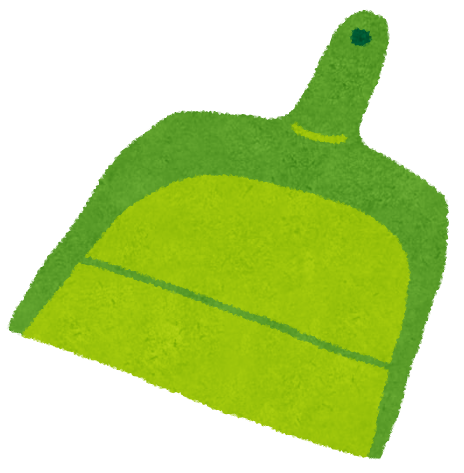 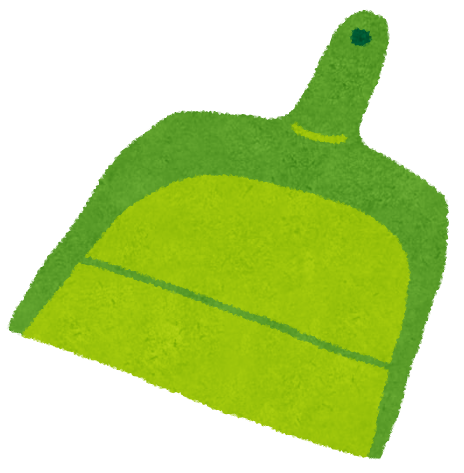 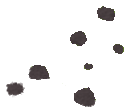 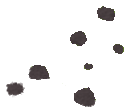 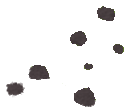 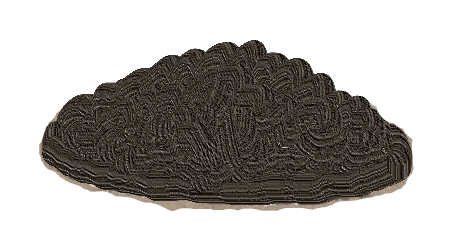 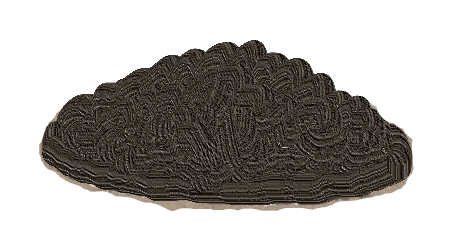 [Speaker Notes: ＜クリック＞スライドイン（ちりとり）→ちりが下に落ちる
　※上記のアニメーションを３回繰り返す　
　※下にちりの大きな塊が現れる

　小さなちりが集まって、大きなちりのかたまりになってきました。
　ちりをもっと集めてみましょう。]
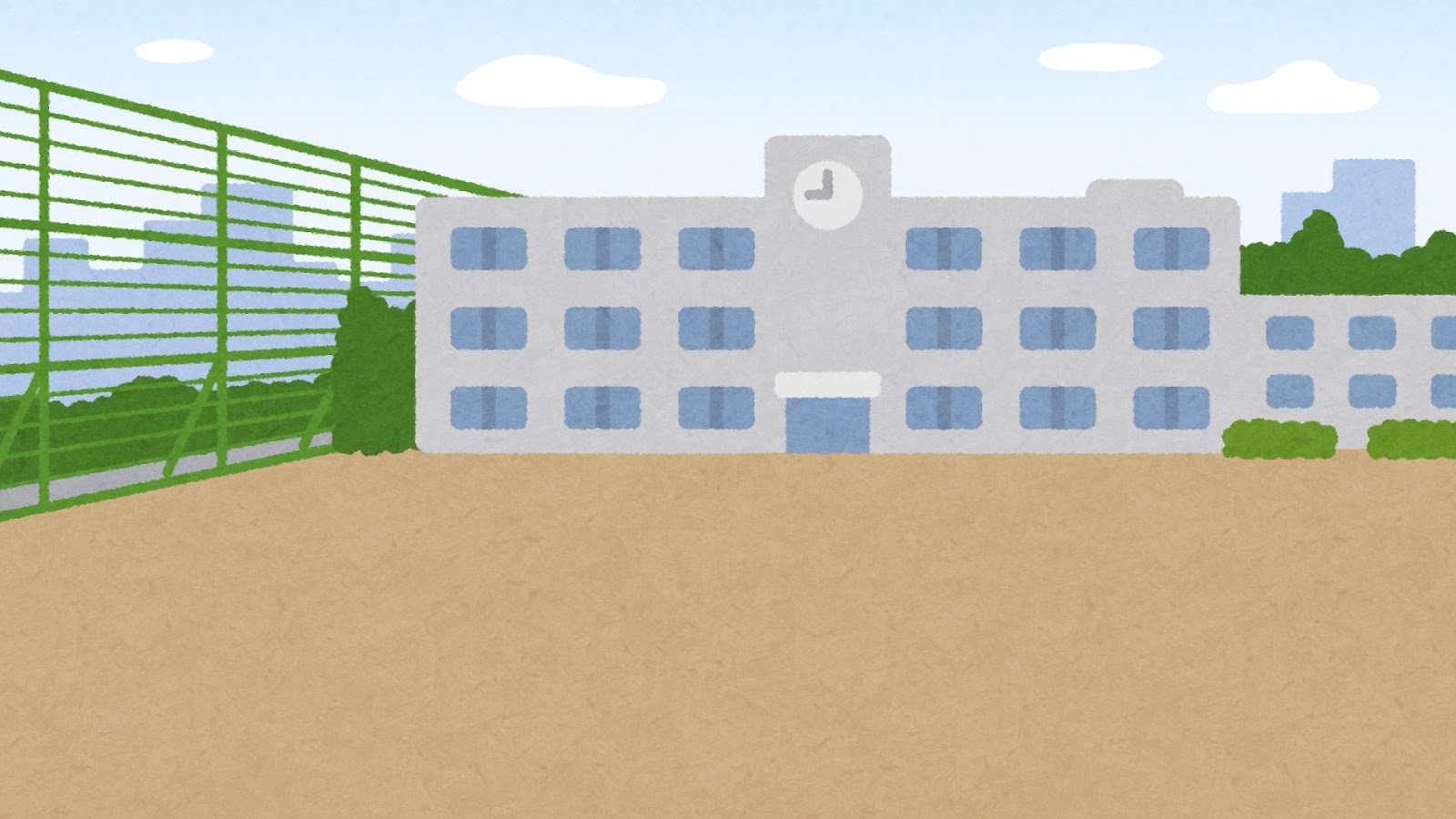 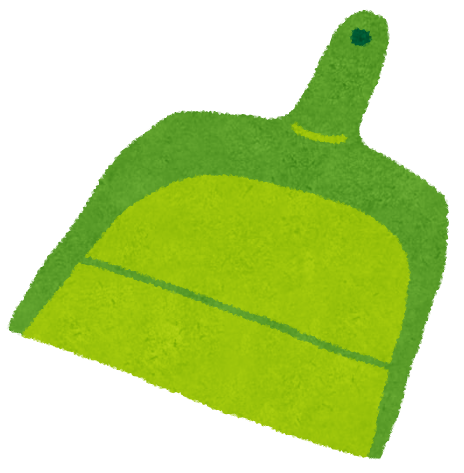 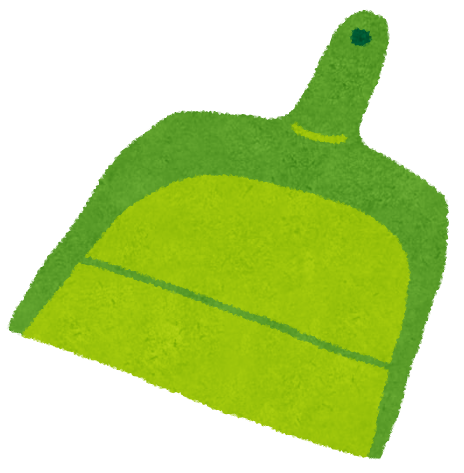 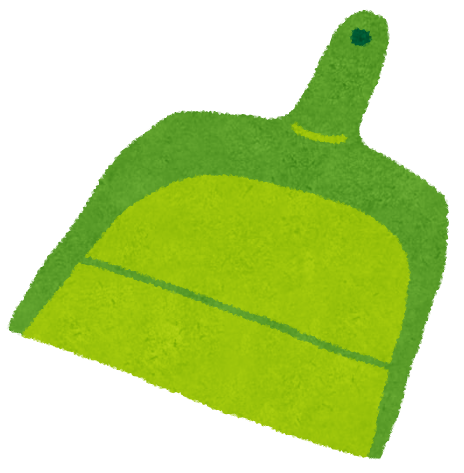 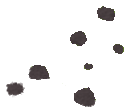 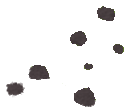 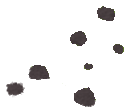 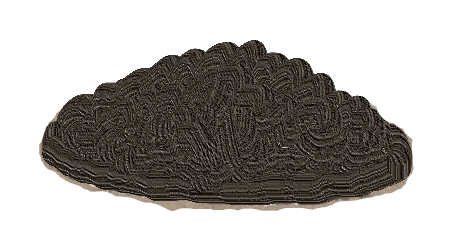 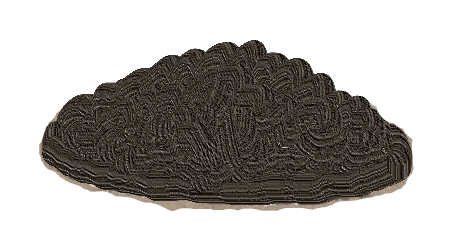 [Speaker Notes: ＜クリック＞スライドイン（ちりとり）→ちりが下に落ちる
　※上記のアニメーションを３回繰り返す　
　※下にちりの山が現れる

　小さなちりが、積もり積もって、大きなかたまりになりました。
　さらにちりを集めましょう。]
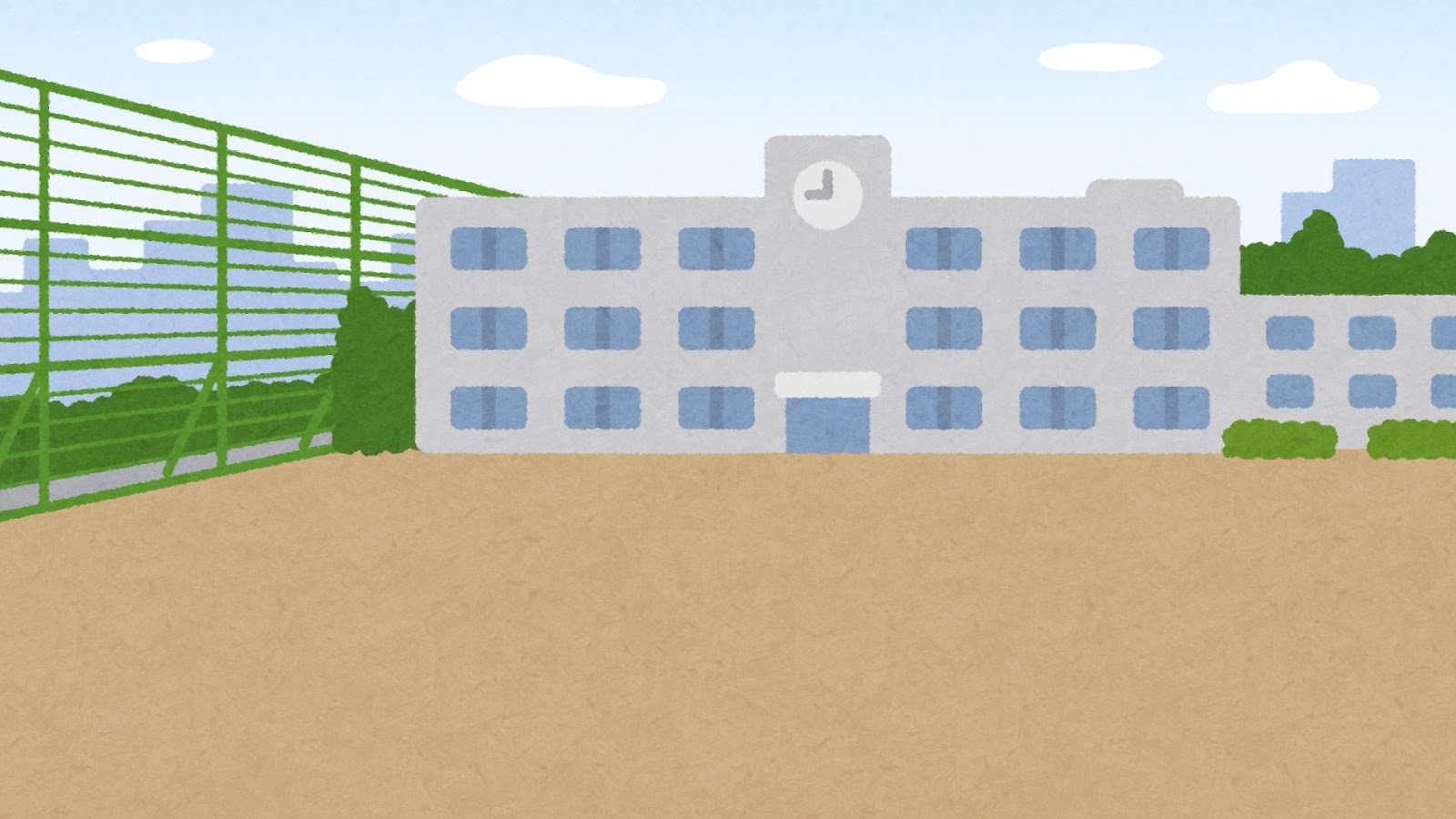 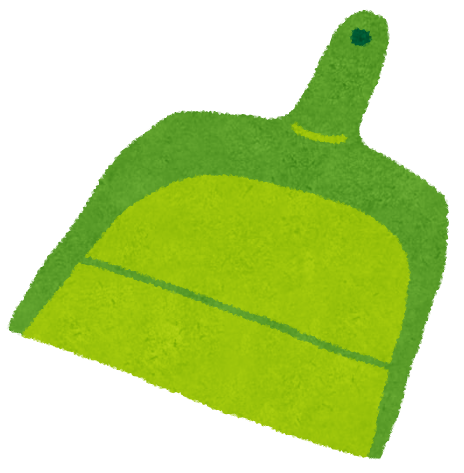 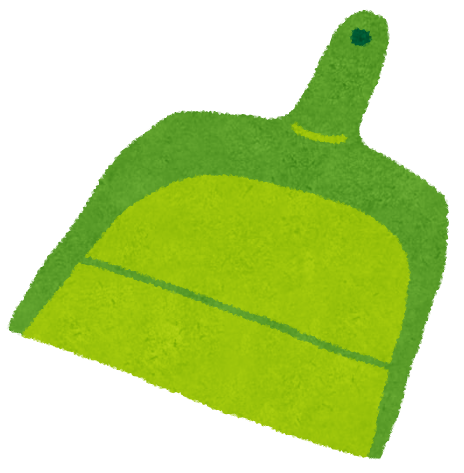 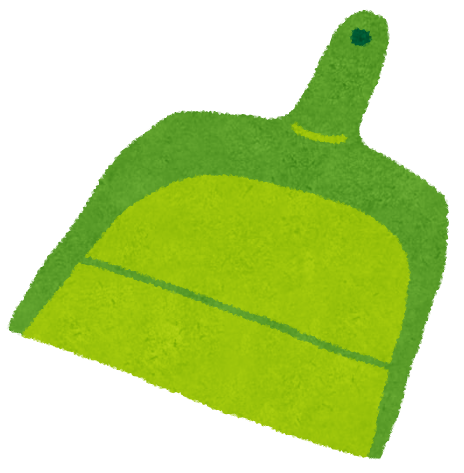 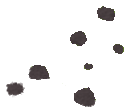 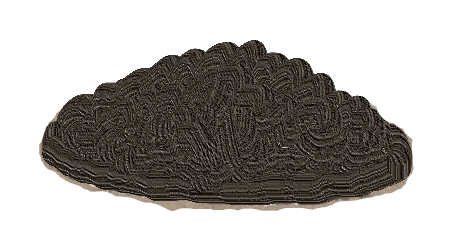 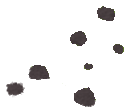 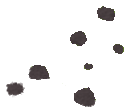 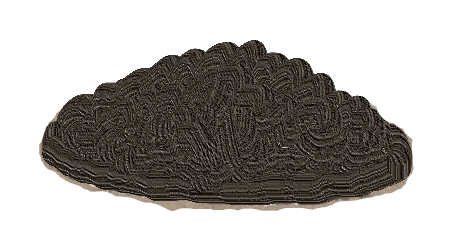 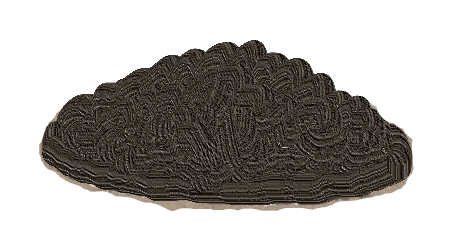 [Speaker Notes: ＜クリック＞スライドイン（ちりとり）→ちりが下に落ちる
　※上記のアニメーションを３回繰り返す　
　※下にちりの大きな山が現れる

　小さなちりを、毎日続けて集めることで、大きな山ができました。
　一回の掃除で集まるちりは少しでも、毎日毎日積もり続けると、こんなに大きな山になるのです。]
や まちりもつもれば　山となる
や まちりも、つもれば山のようになってしまう。
い　　み
意味
ちい　　　　　　ど  りょく小さな努力もつみかさねれば、おお　　　　　 せい   か            え大きな成果を得る。
[Speaker Notes: ことわざを確認しましょう。
　「ちりもつもれば　山となる」
＜クリック＞フェードイン（意味　ちりも～なってしまう。）
　このことわざの意味は、小さななちりも、たくさん積もったり、重なったりすれば、山のように大きなものになることのたとえですが、実は、もう一つの意味があります。
＜クリック＞フェードイン（小さな～　を得る。）
　小さな努力も積み重ねれば、大きな成果を得るというたとえです。
　次は、このたとえのイメージを見てみましょう。]
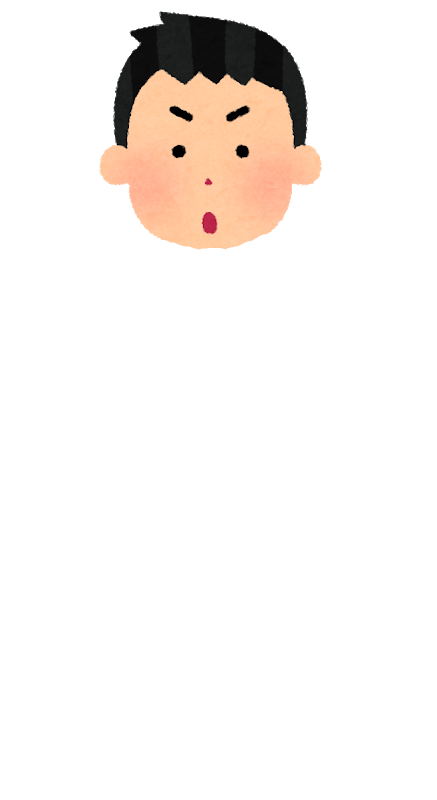 だい　   かい      ちゅうがく ぶ                                たいかい
第1回　中学部マラソン大会
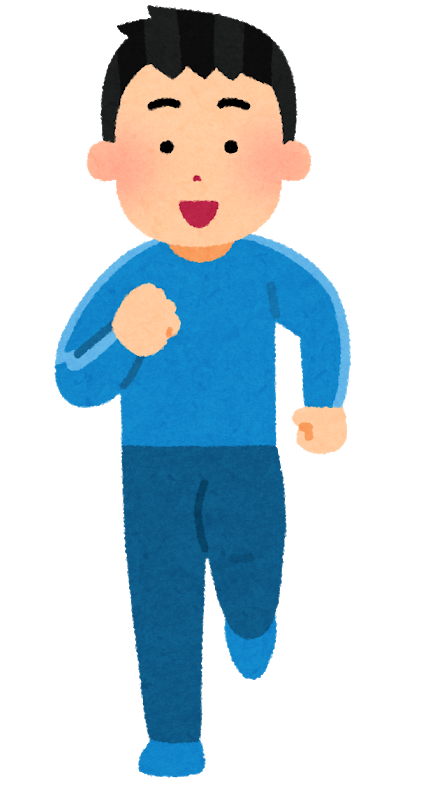 まけた！
    ばん  
1番になりた           

かったのに！
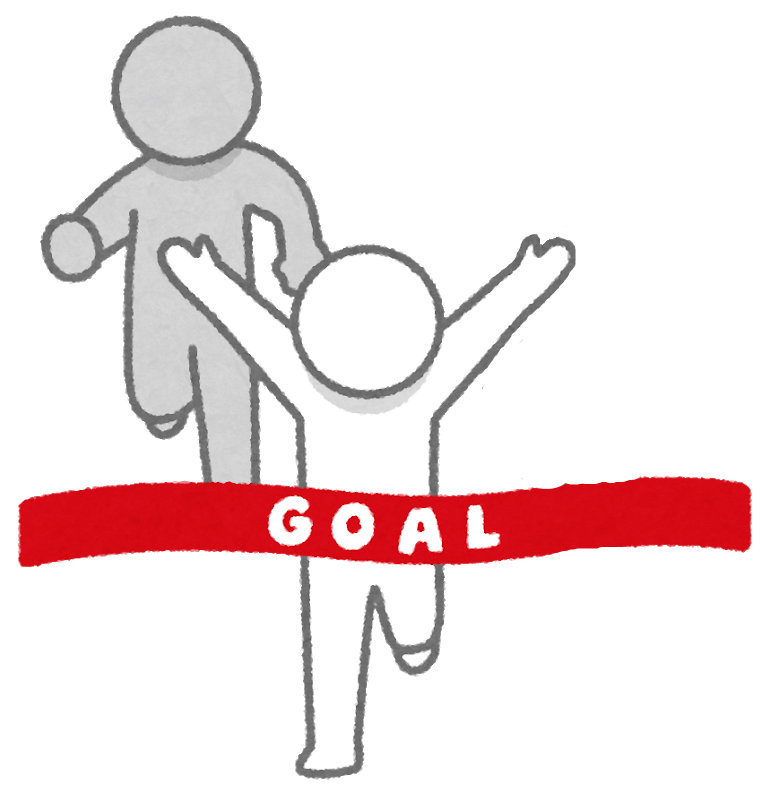 た
ろ
う
[Speaker Notes: これは、ある学校の中学部マラソン大会の様子です。
＜クリック＞フェードイン（ゴールする人）
＜クリック＞スライドイン（たろうさん）
　たろうさんは、1番になりたかったのですが、
　残念ながら１番にはなれませんでした。]
くやしい！
つぎ　　　たいかい
次の大会で
 いちばん
１番になりたい！

まいにち  からだ
毎日体をきたえるぞ！
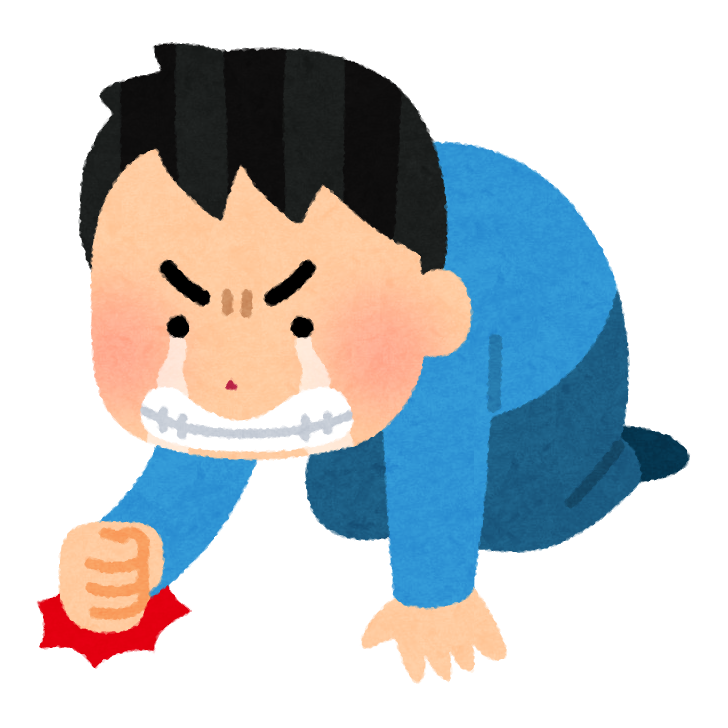 [Speaker Notes: たろうさんは、1番になれなかったことがとてもくやしかったので、
＜クリック＞フェードイン（吹き出し）
　次の大会では、絶対に１番になりたいと思いました。
　そこで、毎日体をきたえることに決めました。]
まい にち        ぷん                  からだ
たろうさんは、毎日10分ずつ、体をきたえました。
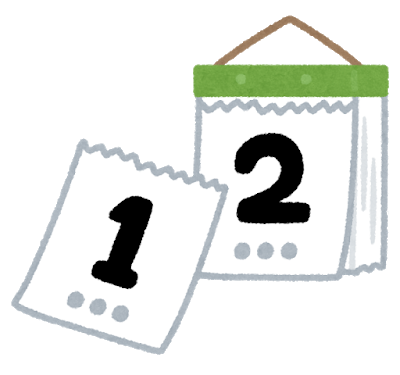 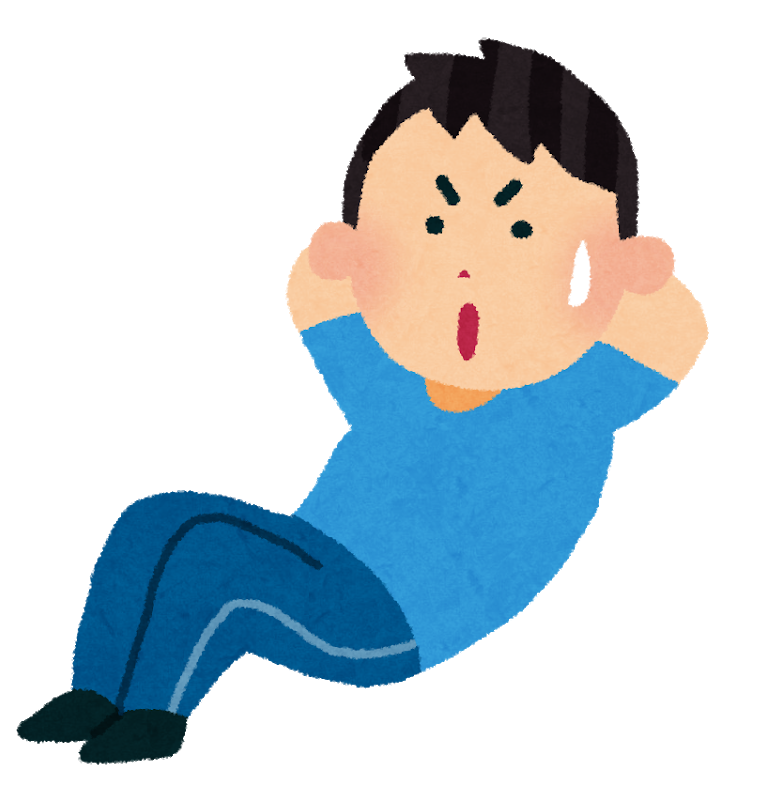 [Speaker Notes: たろうさんは、自分が決めた通り、
＜クリック＞フェードイン（イラスト）
　毎日少しずつ体をきたえました。]
まい にち        ぷん                  からだ
たろうさんは、毎日10分ずつ、体をきたえました。
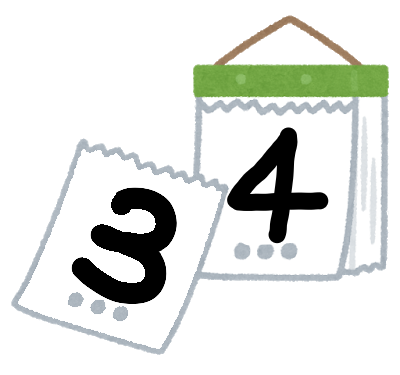 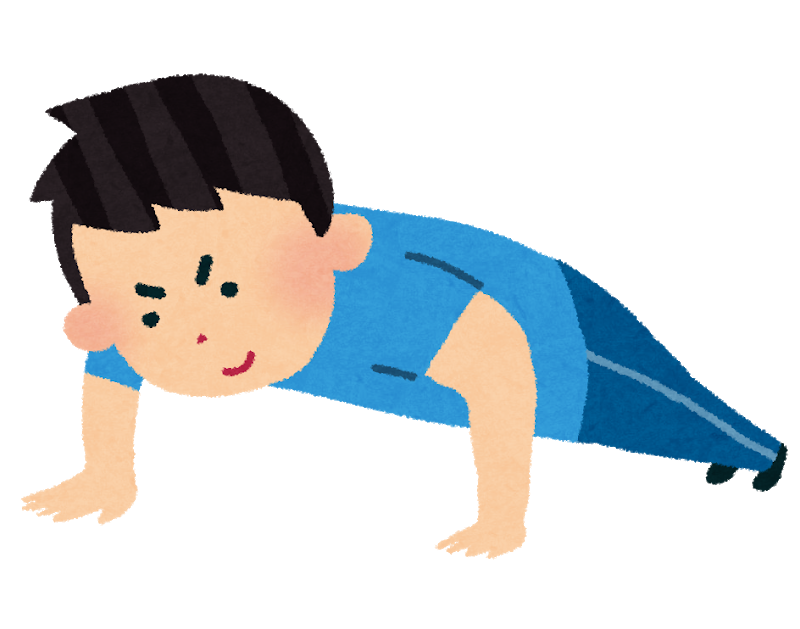 [Speaker Notes: ＜クリック＞フェードイン（イラスト）
　毎日10分ずつ、決めたことを続けて、体をきたえました。]
まい にち        ぷん                  からだ
たろうさんは、毎日10分ずつ、体をきたえました。
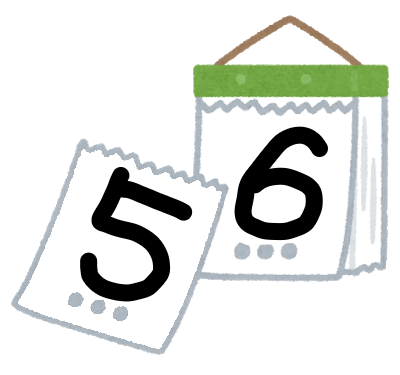 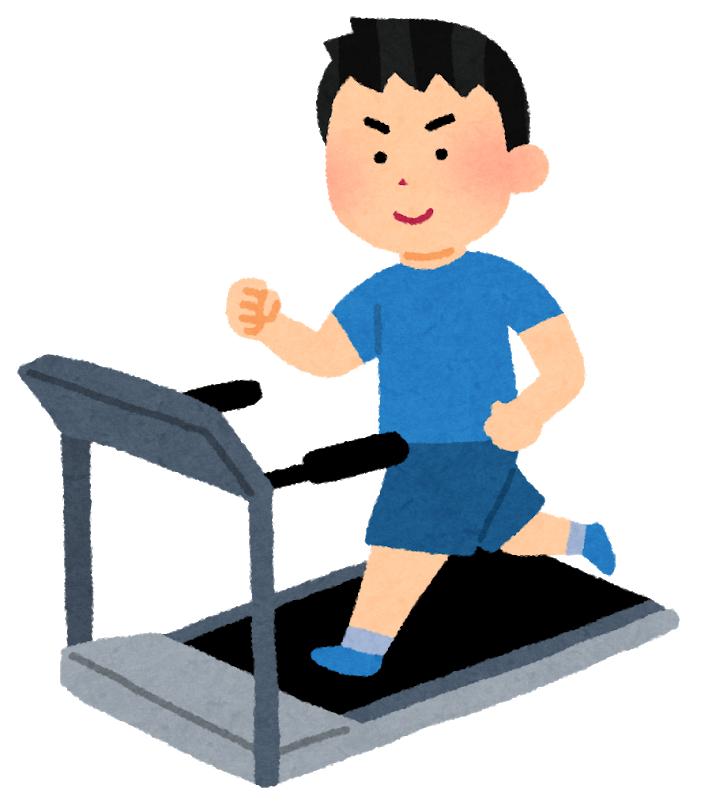 [Speaker Notes: ＜クリック＞フェードイン（イラスト）
　少しの運動を毎日続けることで、
　たろうさんは、体力が付いて、走るのが速くなっていきました。]
そうしてむかえたつぎ                                     たい かい次のマラソン大会・・・
[Speaker Notes: たろうさんは、毎日少しずつ体をきたえ続けて、
　次のマラソン大会を迎えました。]
だい　    かい      ちゅうがく ぶ                                たいかい
第２回　中学部マラソン大会
やったー！   　  
    ばん 
1番で

ゴールだ！
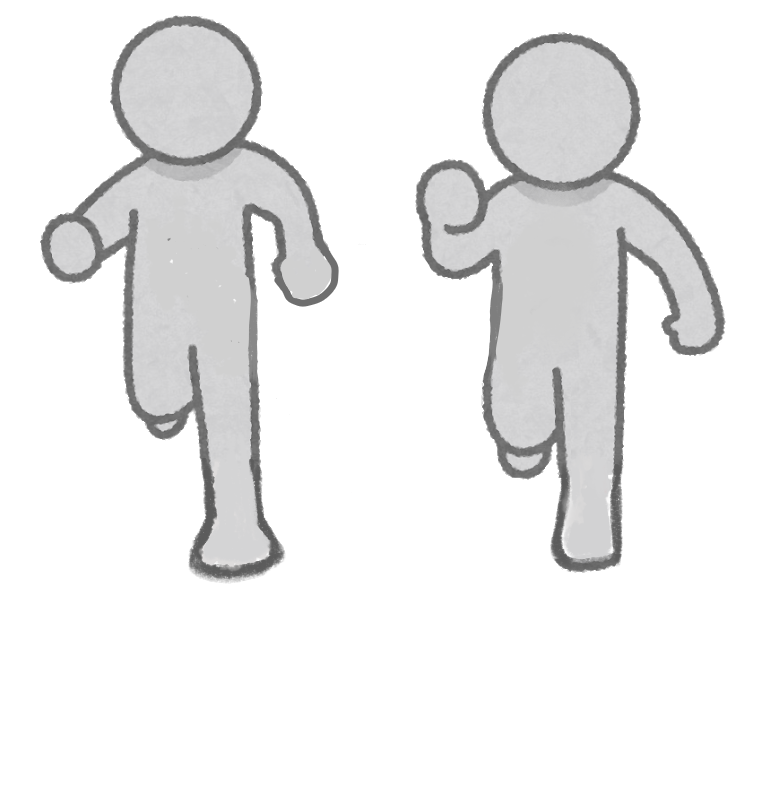 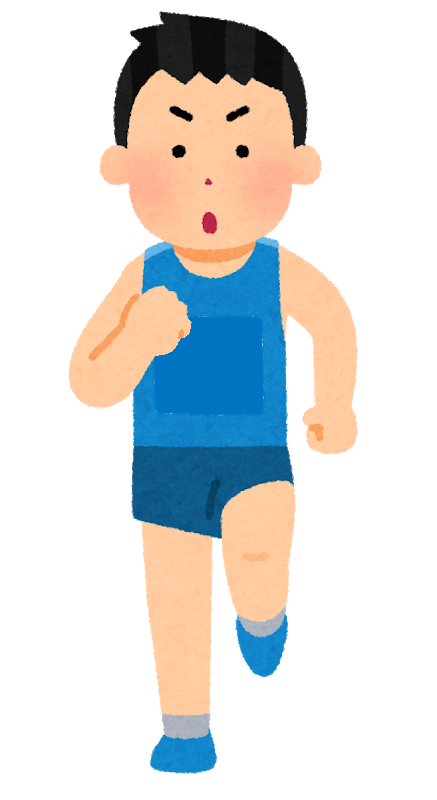 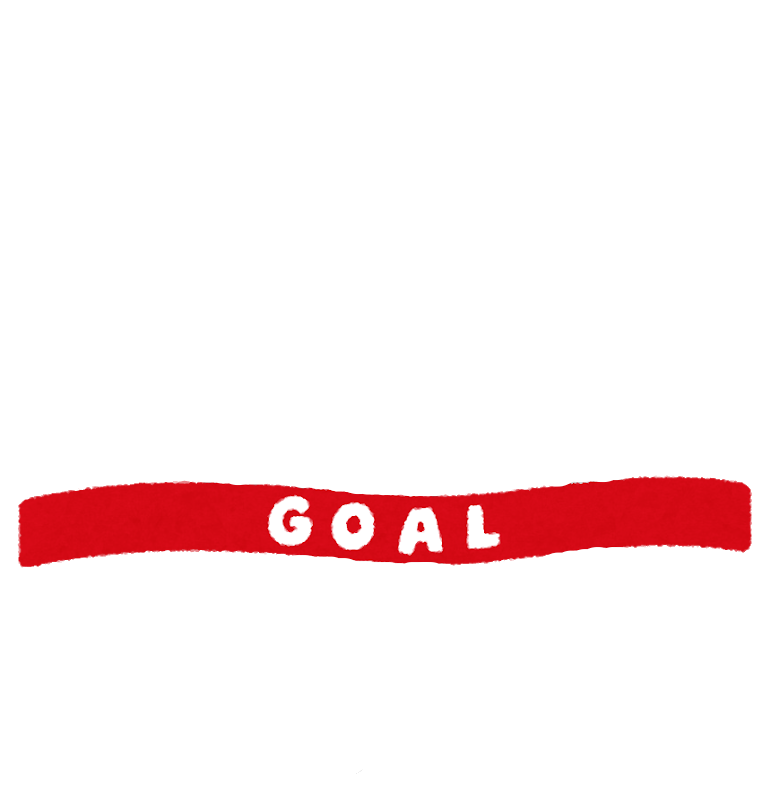 [Speaker Notes: たろうさんは、目標にしていたとおり、次のマラソン大会で、
＜クリック＞フェードイン（たろうさんイラスト・吹き出し）
　見事に１番でゴールしたのです。]
まいにち  すこ
毎日少しずつ
からだ　　　
体をきたえたことで
       ばん はや　 　 はし
１番速く走れるようになったよ！
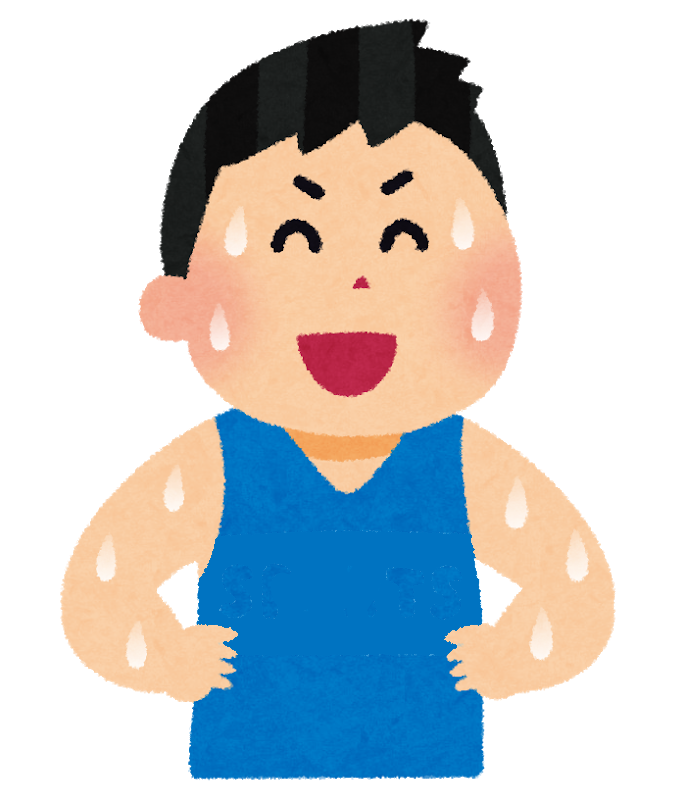 [Speaker Notes: ＜クリック＞フェードイン（吹き出し）
　たろうさんは、毎日少しずつ体をきたえたことで、
　ちりも積もれば山となるように、
　体力が付いて、１番速く走れるようになりました。]
や まちりもつもれば　山となる
や まちりも、つもれば山のようになってしまう。
い　　み
意味
ちい　　　　　　ど  りょく小さな努力もつみかさねれば、おお　　　　　 せい   か            え大きな成果を得る。
[Speaker Notes: ことわざを確認しましょう。
　「ちりもつもれば　山となる」
＜クリック＞フェードイン（意味　ちりも、～成果を得る。）
　小さななちりも、たくさん積もれば、山のように大きくなるように、たろうさんのように小さな努力を積み重ねれば、大きな成果を得るというたとえです。]
考えてみましょう
みなさんの             やま「ちりもつもれば　山となる」はどんなときですか。
[Speaker Notes: ここで、考えてみましょう。
＜クリック＞フェードイン（みなさんの～ときですか。）
　みなさんにとっての「ちりもつもれば　山となる」は、どんなときですか。
　動画を一回止めて、一緒に見ている人とお話してみましょう。
（10秒待つ）]
まとめ
このように「ことわざ」は、ふだんの生活でありがちなことを述べたり、おぼえておくといいことを述べたりするものです。
いろいろなことわざを知り、生活の中で使ったり、生かしたりしましょう。
せいかつ
の
の
し
せいかつ
つか
なか
い
[Speaker Notes: まとめです。
＜クリック＞フェードイン（・このように～しましょう。）
　「ことわざ」は、ふだんの生活でありがちなことを述べたり、覚えておくといいことを述べたりするものです。
　いろいろなことわざを知り、生活の中で使ったり、生かしたりしましょう。]